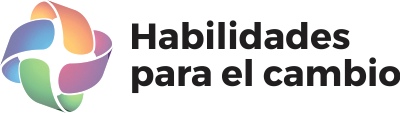 Capacitación In Company
Programa de Entrenamiento en “Habilidades Blandas” para Empresas
Programa de entrenamiento en Habilidades Blandas
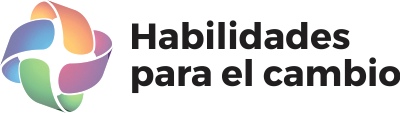 ¿Por qué ofrecer un Programa de entrenamiento en Habilidades Blandas desde el Modelo Cognitivo Conductual al capital humano de las grandes empresas?

A diferencia de los conocimientos duros, los cuales brindan soluciones a problemas técnicos, las habilidades blandas son el resultado  de una combinación de competencias sociales, de autocontrol y autoconocimiento, así como habilidades para la comunicación efectiva, para gestionar conflictos, trabajar en equipo y afrontar adecuadamente el estrés.
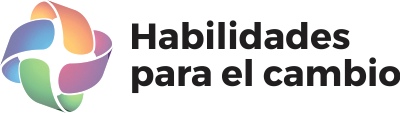 En un contexto de crisis, este tipo de habilidades se vuelven cruciales. La mayoría de las veces las situaciones críticas no se resuelven de manera técnica sino que requieren de habilidades interpersonales y adaptativas que permitan resolver los conflictos. Es por eso que las capacidades blandas han adquirido cada vez más importancia dentro del mundo laboral. En este programa de entrenamiento de 8 encuentros los colaboradores serán capacitados a través de técnicas de la terapia cognitivo conductual como modelado, rol playing, asignación de tareas para casa y reforzamiento para la adquisición de nuevas conductas.
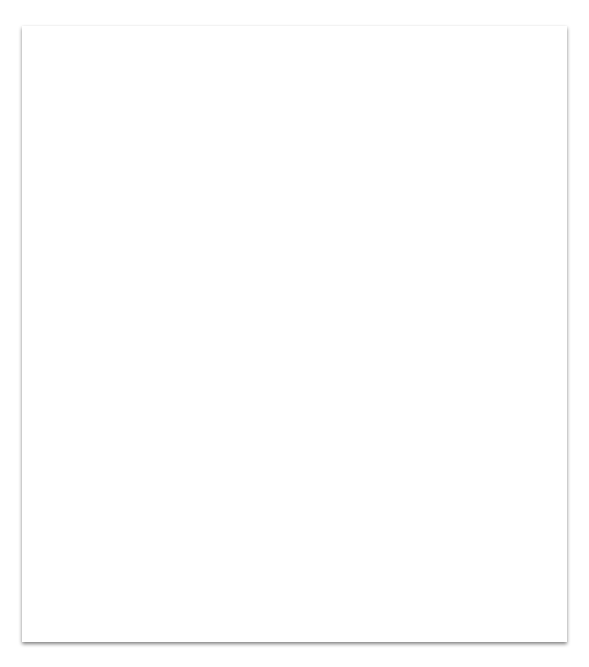 HABILIDADES BLANDAS
Autocontrol y Autoconocimiento
Habilidades Sociales y Trabajo en Equipo
Comunicación Asertiva
Gestión de conflictos y solución de problemas sociales 
Afrontamiento del Estrés
DIAGNÓSTICO DE LOS PROBLEMAS 

- Informes Verbales                                             
-  Observación por parte de la profesional                                              - Autoregistro por parte de los colaboradores 

MOTIVACIÓN PARA EL CAMBIO 

El objetivo consiste en reducir las resistencias e intensificar la alianza de trabajo entre los colaboradores y la profesional con el fin de mejorar las probabilidades de hacer el progreso.
Desarrollo del Programa de Entrenamiento: 

PREPARACIÓN (primer encuentro)

- DIAGNÓSTICO DE LOS PROBLEMAS Y MOTIVACIÓN PARA EL CAMBIO 

Conocimiento de los colaboradores y diagnóstico de los problemas. 
Se comenzará a  trabajar “la motivación para el cambio”, esto nos garantizará los resultados deseados luego del entrenamiento en habilidades blandas. 


 
.
EL CAMBIO PROPIAMENTE DICHO:   

- ENTRENAMIENTO EN AUTOCONTROL Y AUTOCONOCIMIENTO (segundo y tercer encuentro)

El componente de autocontrol exige una maestría total en el control de las emociones. Una persona que domina y controla sus emociones puede anticipar y planificar sus reacciones emocionales para optimizar su eficacia. Se trabajará con mindfulness y la técnica de reestructuración cognitiva para lograr dicho fin. 

 
.
- ENTRENAMIENTO EN HABILIDADES SOCIALES Y TRABAJO EN EQUIPO. (cuarto y quinto encuentro)

Se aplica un conjunto de técnicas con el fin de mejorar la calidad de las relaciones interpersonales y de comunicación. Las habilidades sociales  son las  aptitudes para crear relaciones y lazos genuinos con los demás basados en el supuesto de la igualdad de todas las personas.
- HABILIDADES PARA LA COMUNICACIÓN ASERTIVA ( sexto encuentro)

La conducta asertiva fomenta la igualdad en las relaciones humanas, capacitándonos para actuar en favor de nuestros propios intereses, defendernos a nosotros mismos sin sentir una ansiedad inapropiada, expresar sentimientos sinceros con comodidad y hacer valer nuestros derechos personales sin negar los derechos de los demás. 
 
.
- ENTRENAMIENTO EN SOLUCIÓN DE PROBLEMAS SOCIALES Y GESTIÓN DE CONFLICTOS (séptimo encuentro)

Este entrenamiento permitirá a los colaboradores percibir correctamente los parámetros de las situaciones relevantes para generar respuestas potenciales, seleccionar un respuesta y enviarla de manera que consiga el objetivo deseado en la comunicación interpersonal.
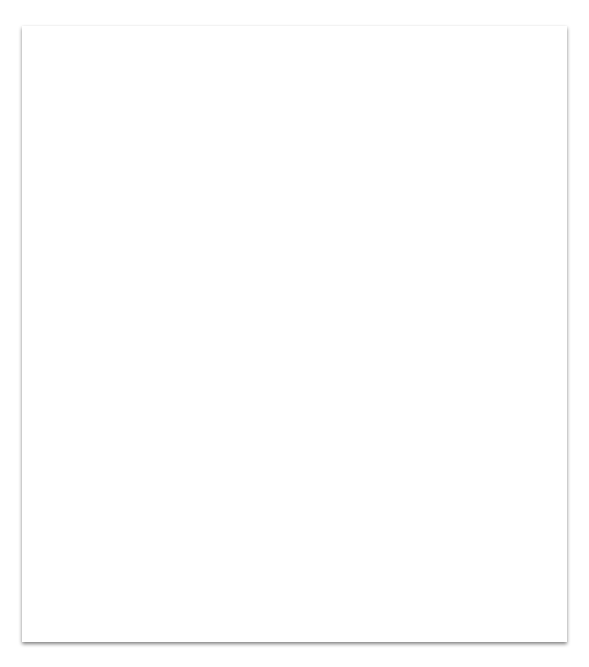 - ENTRENAMIENTO EN AFRONTAMIENTO DEL ESTRÉS (octavo encuentro)

Se enseña a los colaboradores habilidades y estrategias (cognitivas, emocionales y conductuales) que les permitan afrontar situaciones conflictivas de una forma más adaptativa.
"La motivación y la felicidad para las empresas es el futuro para empresas que quieran ser más rentables, más competitivas y más modernas”
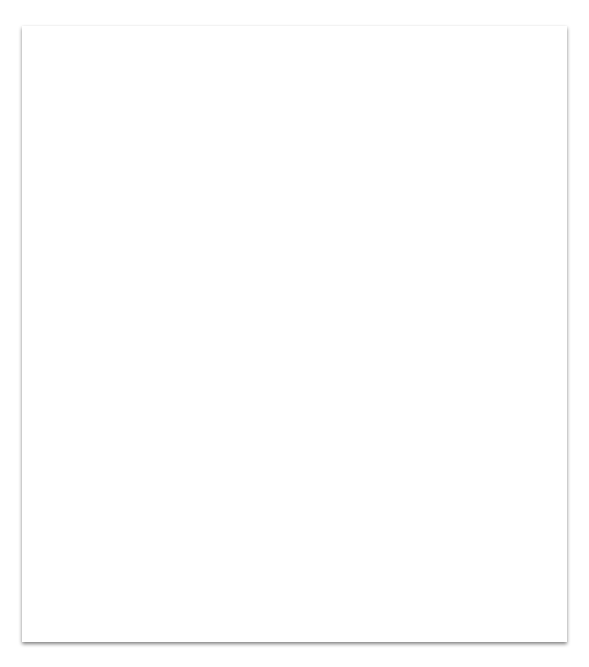 “Las empresas que apuntan al bienestar de las personas mejoran su rendimiento”


“Ayudamos a las empresas a mejorar el clima laboral y las relaciones interpersonales”
Acerca de
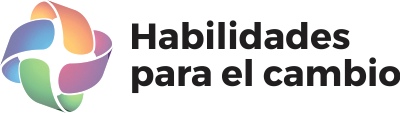 Somos una organización con sólidas bases  conformada por psicólogos especializados en terapia cognitivo conductual. Nuestros proyectos están validados por la evidencia científica, de esta manera garantizamos nuestras intervenciones en corto plazo   Contamos con sedes en Capital federal, Provincia de Buenos Aires, Neuquén y Salta.
Nuestras WEB: 
www.habilidadesparaelcambio.com.ar
www.cursosdepsicologia.com.ar
Presupuesto Julio/Agosto 2020

Desarrollo total  del proyecto 8 encuentros con una frecuencia semanal los días lunes. Se trabajará con dos grupos reducidos de colaboradores. 

El entrenamiento se llevará a cabo en  dos comisiones. Un grupo TURNO MAÑANA (2 horas)  y otro en el TURNO TARDE  (2 horas)

Formato ONLINE a través de plataforma ZOOM
- 1 encuentro. Lunes 13 de julio
- 2 encuentro. Lunes 20 de julio
- 3 encuentro. Lunes 27 de julio
- 4 encuentro. Lunes 3 de agosto
- 5 encuentro. Lunes 10 de agosto
- 6 encuentro. Lunes 17 de agosto 
- 7 encuentro. Lunes 24 de agosto
- 8 encuentro. Lunes 31 de agosto
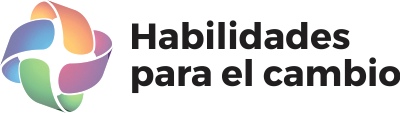 Planificación